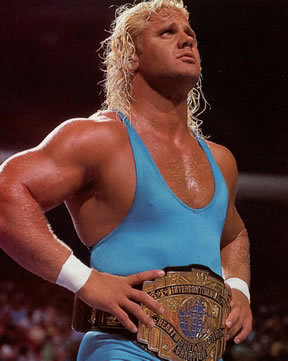 Mr. Perfect
Do I Have to be a Perfect Christian?
The Two Extremes
We All Sinners
Perfectionism
Laziness / Complacency
Grace abuse
Nobody’s Perfect
No Standard
Perfectionism
Works Driven
Self-Righteousness
Man-made standard
Was Anybody in the Bible Perfect?
Job 1:1 There was a man in the land of Uz, whose name was Job; and that man was perfect and upright, and one that feared God, and eschewed evil.

Genesis 6:9 These are the generations of Noah: Noah was a just man and perfect in his generations, and Noah walked with God.

Genesis 17:1 And when Abram was ninety years old and nine, the LORD appeared to Abram, and said unto him, I am the Almighty God; walk before me, and be thou perfect.

2 Kings 20:3 I beseech thee, O LORD, remember now how I have walked before thee in truth and with a perfect heart, and have done that which is good in thy sight. And Hezekiah wept sore.

1 Kings 11:4 For it came to pass, when Solomon was old, that his wives turned away his heart after other gods: and his heart was not perfect with the Lord his God, as was the heart of David his father.

*”Perfect” appears 99 times in 94 verses of the KJV; “Perfection” 11 times in 11 verses; “Perfected” 8 times in 8 verses; Perfecting 2 times in 2 verses
Is Perfection the Goal?
Ephesians 4:11-14 And he gave some apostles; and some, prophets; and some evangelists; and some, pastors and teachers; For the perfecting of the saints, for the work of the ministry, for the edifying of the body of Christ:  Till we all come in the unity of the faith, and of the knowledge of the Son of God, unto a perfect man, unto the measure of the stature of the fulness of Christ.
Colossians 1:28  Whom we preach, warning every man, and teaching every man in all wisdom; that we may present every man perfect in Christ Jesus:
Colossians 4:12 Epaphras, who is one of you, a servant of Christ, saluteth you, always labouring fervently for you in prayers, that ye may stand perfect and complete in all the will of God.
2 Timothy 3:16-17 All scripture is given by inspiration of God, and is profitable for doctrine, for reproof, for correction, for instruction in righteousness: That the man of God may be perfect, thoroughly furnished unto all good works.
The Definition of Perfection
Teleios – signifies having reached its end (telos), finished, complete, perfect
Ref physical development, with ethical import, fully grown, mature
Complete, conveying the idea of goodness without necessary reference to maturity (Matthew 5:48; Matthew 19:21)
Perfection is Outside of Time and Space
Perfection is destination / arrival driven, so it exists in the spiritual and the heart
Romans 8:1 There is therefore now no condemnation to them which are in Christ Jesus, who walk not after the flesh, but after the Spirit
Philippians 3:13-15 Brethren, I count not myself to have apprehended: but this one thing I do, forgetting those things which are behind, and reaching forth unto those things which are before, I press toward the mark for the prize of the high calling of God in Christ Jesus.  Let us therefore, as many as be perfect, be thus minded: and if in any thing ye be otherwise minded, God shall reveal even this unto you.
Discussion Question
Jesus commanded us in John 5:48 Be ye therefore perfect, even as your Father which is in heaven is perfect.  What did He mean by that? and what does that look like?
Strive, Don’t Stress
Strive
Stress
Godly sorrow; conviction
Faith, with works
God’s Spirit
Prayer and Supplication
Depression, anxiety, condemnation
Works without faith
Your power, your might
Confidence in the flesh
The Work Is Not Done By You
James 1:2-4 My brethren, count it all joy when ye fall into divers temptations; Knowing this, that the trying of your faith worketh patience. But let patience have her perfect work, that ye may be perfect and entire, wanting nothing.
John 14:26 But the Comforter, which is the Holy Ghost, whom the Father will send in my name, he shall teach you all things, and bring all things to your remembrance, whatsoever I have said unto you.
John 15:4-5 Abide in me, and I in you. As the branch cannot bear fruit of itself, except it abide in the vine; no more can ye, except ye abide in me.  I am the vine, ye are the branches: He that abideth in me, and I in him, the same bringeth forth much fruit: for without me ye can do nothing.
Philippians 1:6 Being confident of this very thing, that he which hath begun a good work in you will perform it until the day of Jesus Christ:
Hebrews 12:1-2 Wherefore seeing we also are compassed about with so great a cloud of witnesses, let us lay aside every weight, and the sin which doth so easily beset us, and let us run with patience the race that is set before us, Looking unto Jesus the author and finisher of our faith; who for the joy that was set before him endured the cross, despising the shame, and is set down at the right hand of the throne of God.